ТУВИНСКИЙ ИНСТИТУТ ГУМАНИТАРНЫХ И ПРИКЛАДНЫХСОЦИАЛЬНО-ЭКОНОМИЧЕСКИХ ИССЛЕДОВАНИЙПРИ ПРАВИТЕЛЬСТВЕ РЕСПУБЛИКИ ТЫВА
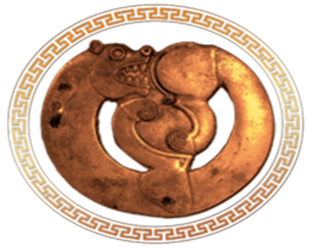 Ключевые решения по социально-экономическому развитию Тувы с момента вхождения в состав СССР
Автор: директор ТИГПИ Донгак Б.А.

Кызыл – 2019 г.
1
Работа с архивными материалами государственных документов
2
Основные документы в момент образования Тувинской автономной области
3
Первый пятилетний план развития хозяйства и культуры Тувинской автономной области (1946-1950 гг.)
4
Основные документы, повлиявшие на развитие Тувинской АССР (1961-1991 гг.)
5
Крупные промышленные предприятия ТувАССРреализованные по Постановлению СовМин СССР от 25.09.1967 г.  №879  «О мерах помощи ТувАССР в развитии производственных сил»
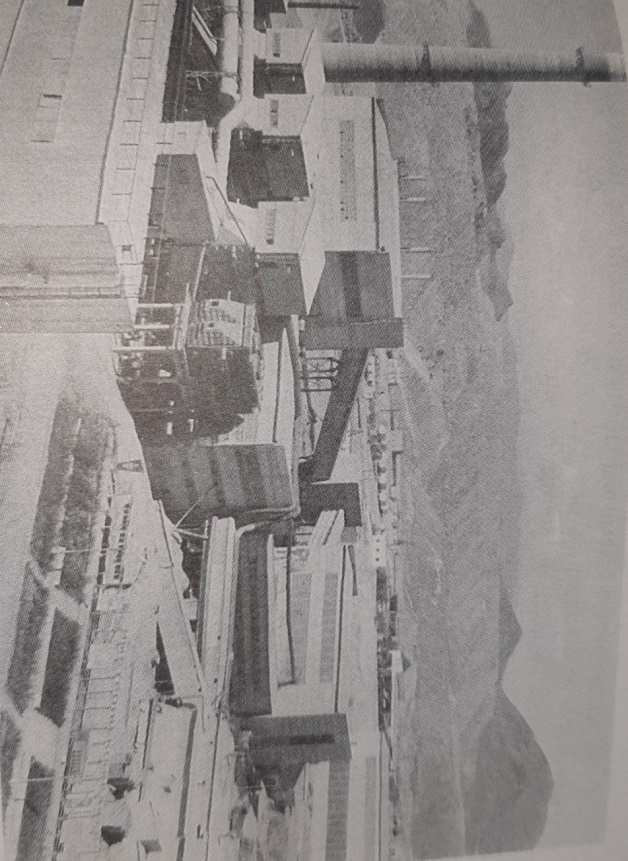 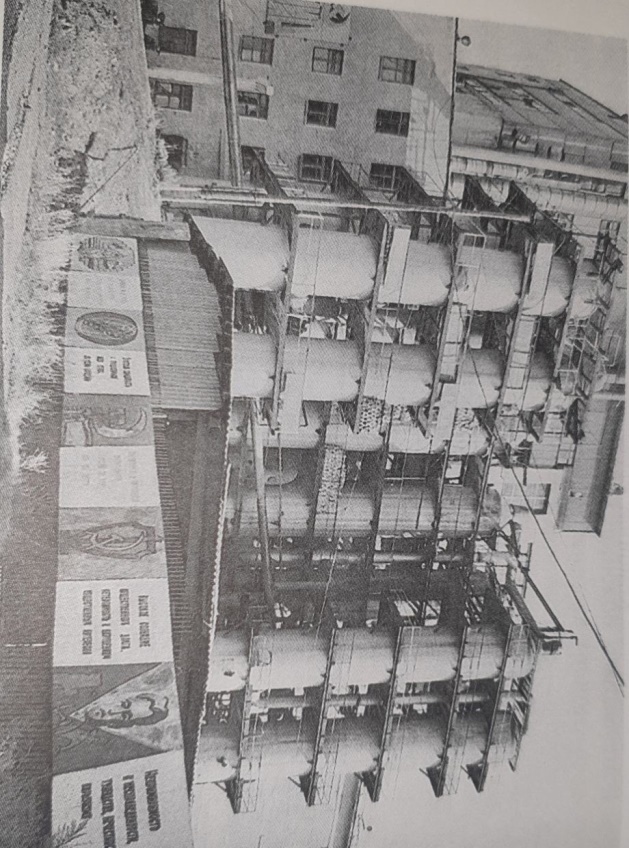 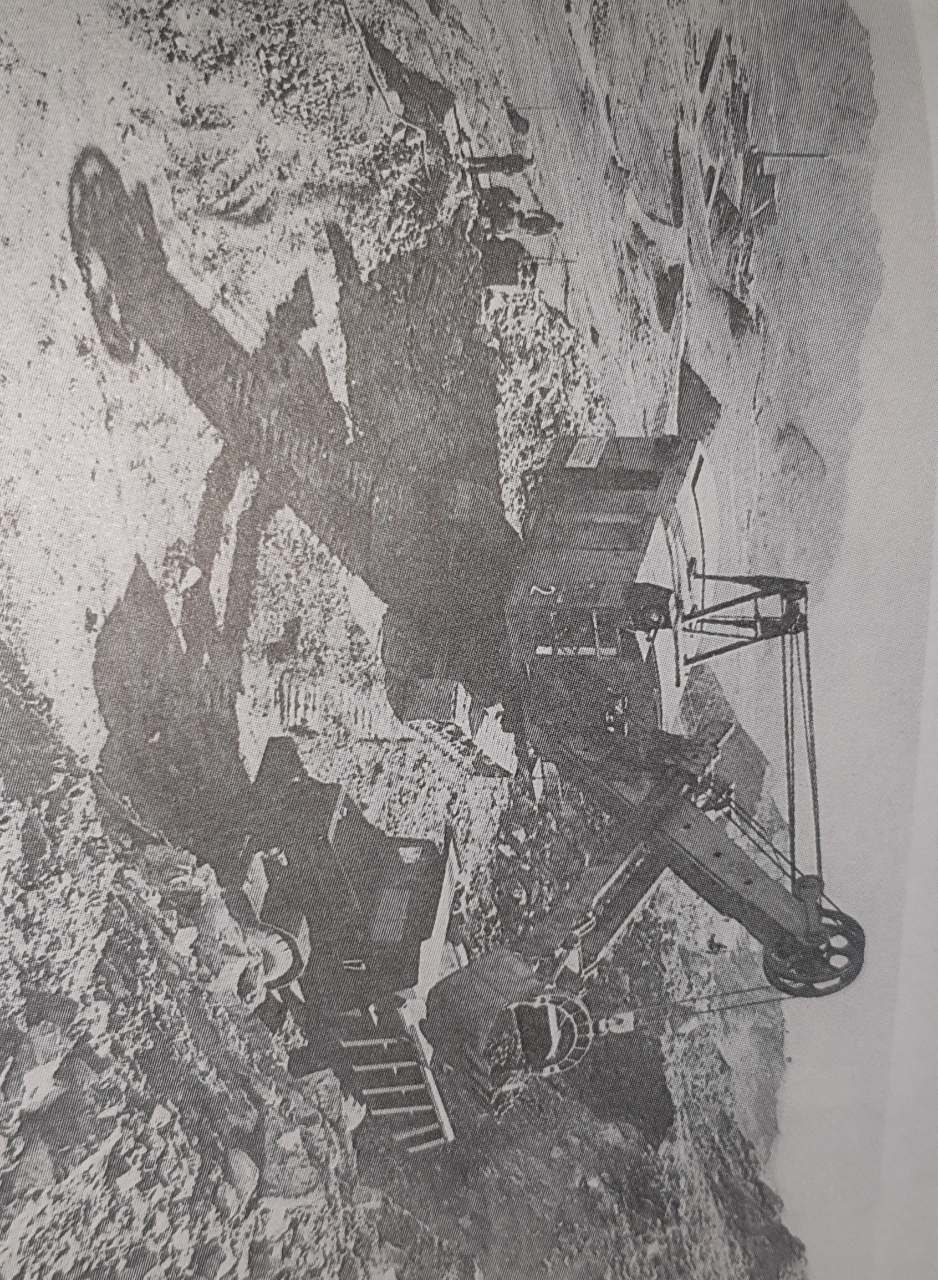 Комбинат «Туваасбест»
Комбинат «Тувакобальт»
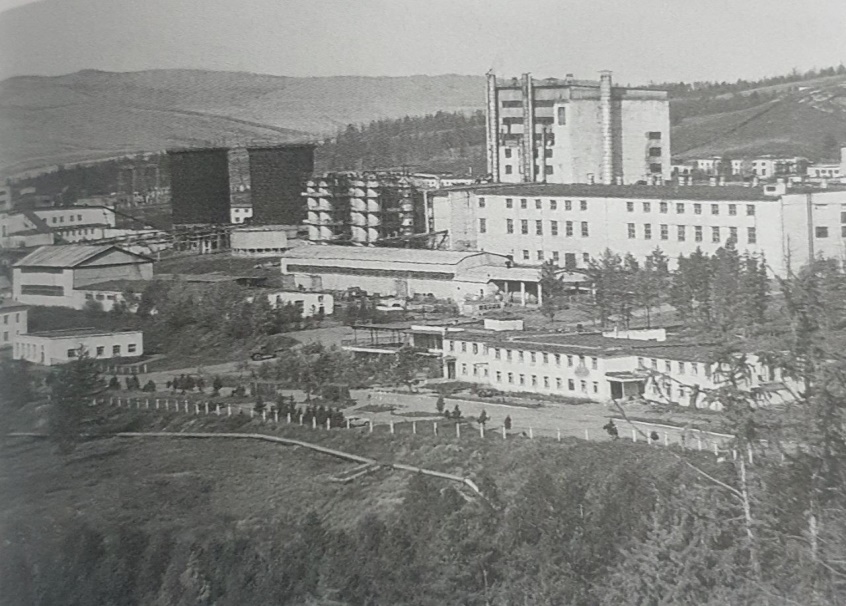 6
Важные документы, повлиявшие на развитие Республики Тыва (1992-2018 гг.)
7
Крупные совещания и научно-практические конференции ведомств СССР и Академии наук СССР о перспективах развития Тувы
Развертывание геолого-разведочных работ и подготовка к освоению месторождений полезных ископаемых
Строительство железной дороги и развитие автодорожной сети
Создание крупных предприятий топливно-энергетической и металлургической промышленности
Развитие овцеводства и освоение целинных, заболоченных земель
Проведение комплексных экономических исследований для создания высокоэффективного Тувинского территориально-производственного комплекса с опорой на горнодобывающий и агропромышленный комплексы
8
Основные социально-экономические показатели Республики Тыва за 1945-2018 годы (в фактически действовавших ценах)
9
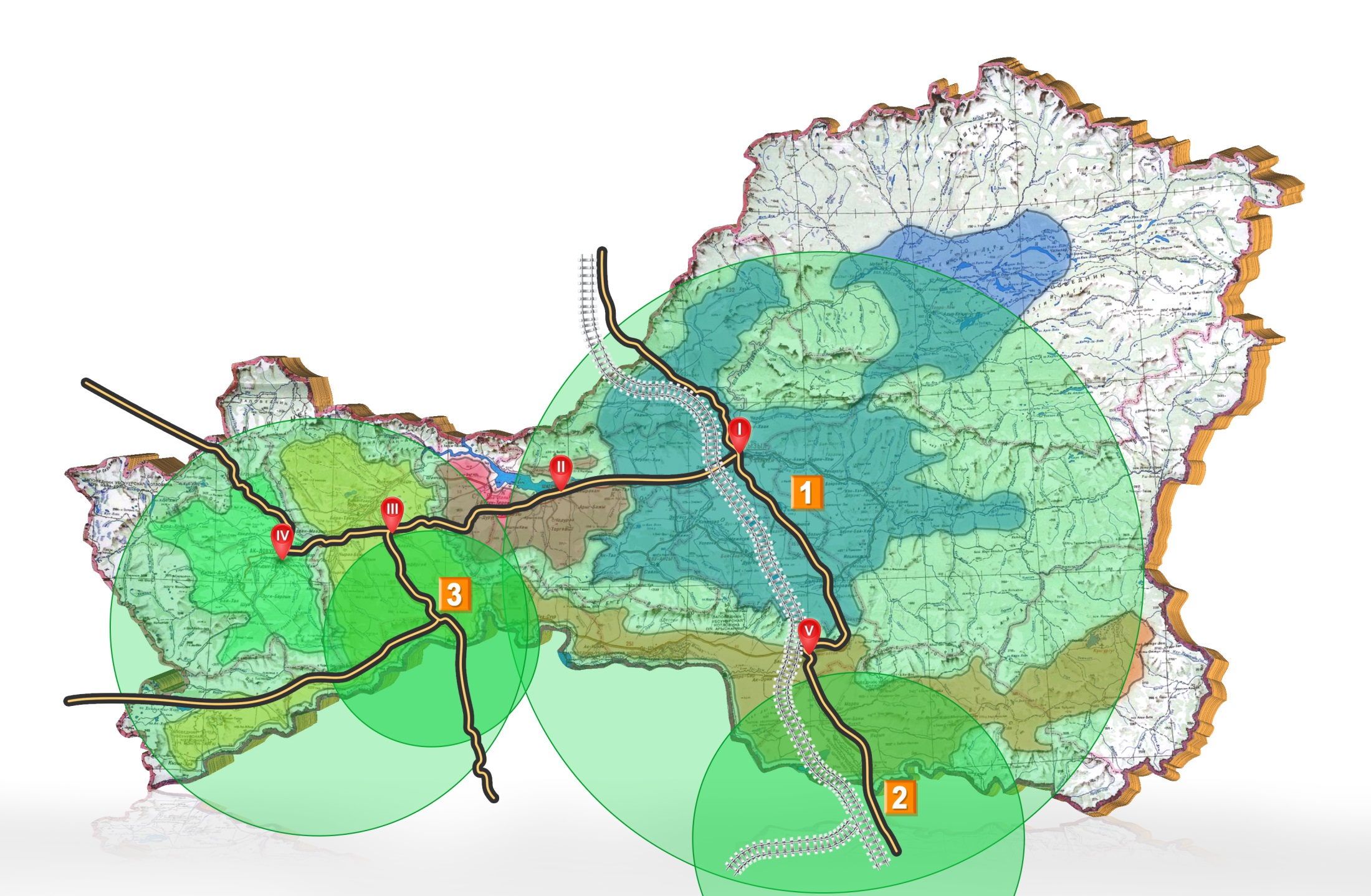 Влияние перспективных транспортных узлов на экономические зоны Тувы
10
Форсайт-анализ: создание этнокластеров.(Возможные экономические модели)
Создает эффект сглаживания пространственной поляризации социально-экономического развития Тувы
Усиление синергетического эффекта
Оптимальное размещения производительных сил с учетом важных ресурсов
Равномерное размещение и развития социальной инфраструктуры
Развитие предпринимательства и стимулирование легализации неформального сектора
Поддержка в целом экосистемы (сохранение культуры, языка и традиций этноса, реализация социальной модели «жизненный цикл» и т.д.)
11
Спасибо за внимание!
12